CARBON NANOSTRUCTURES(FULLERENES, CARBON NANOTUBES, GRAPHENE)
lecture for physics and chemistry students
(2019. summer semester – 04. March)

Prof. Jenő Kürti
ELTE Department of Biological Physics

e-mail: kurti@virag.elte.hu		www: regivirag.elte.hu/kurti
Memo: Euler’s rule  n5 = 12   és   n6 = arbitrary
… !
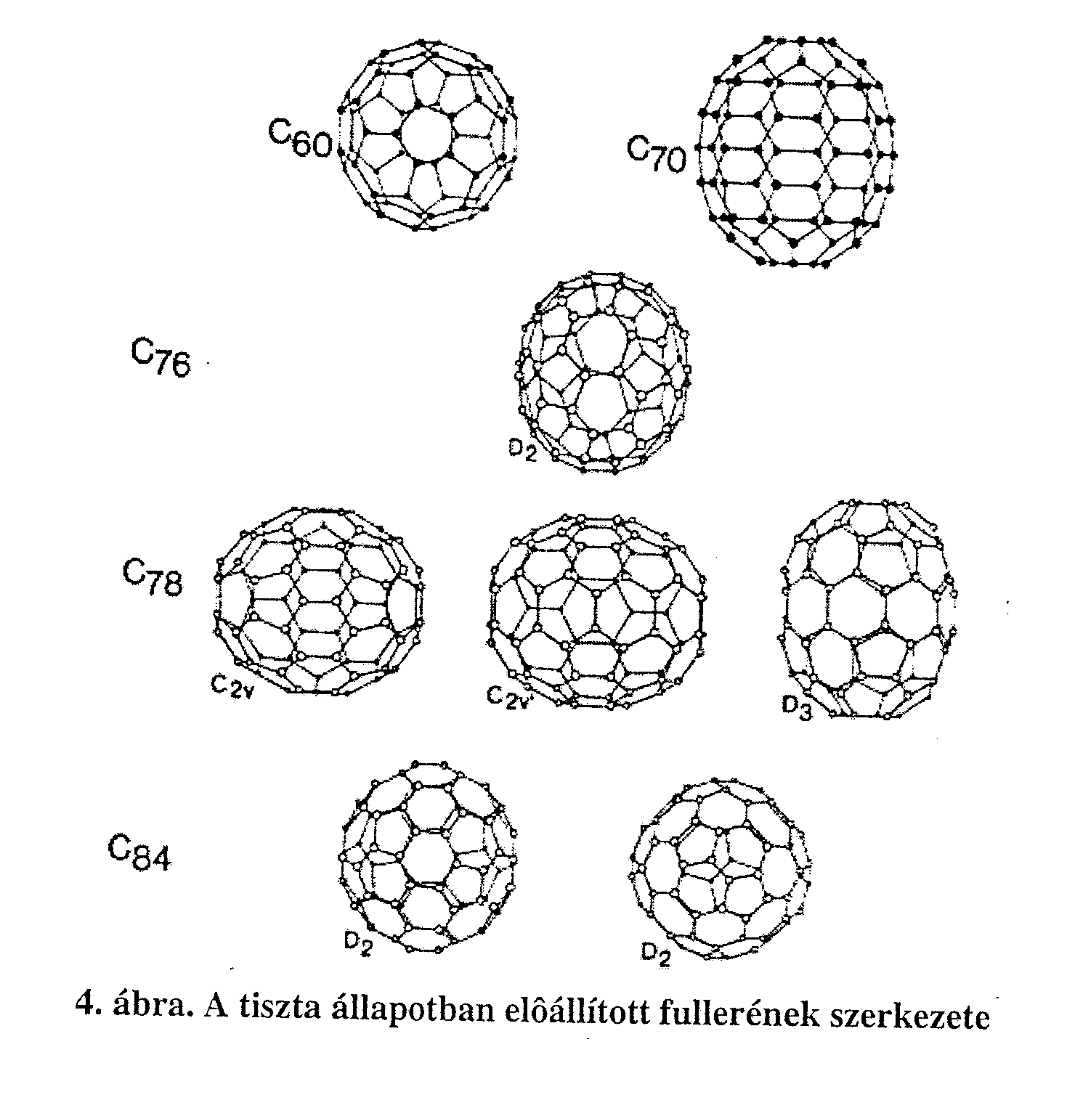 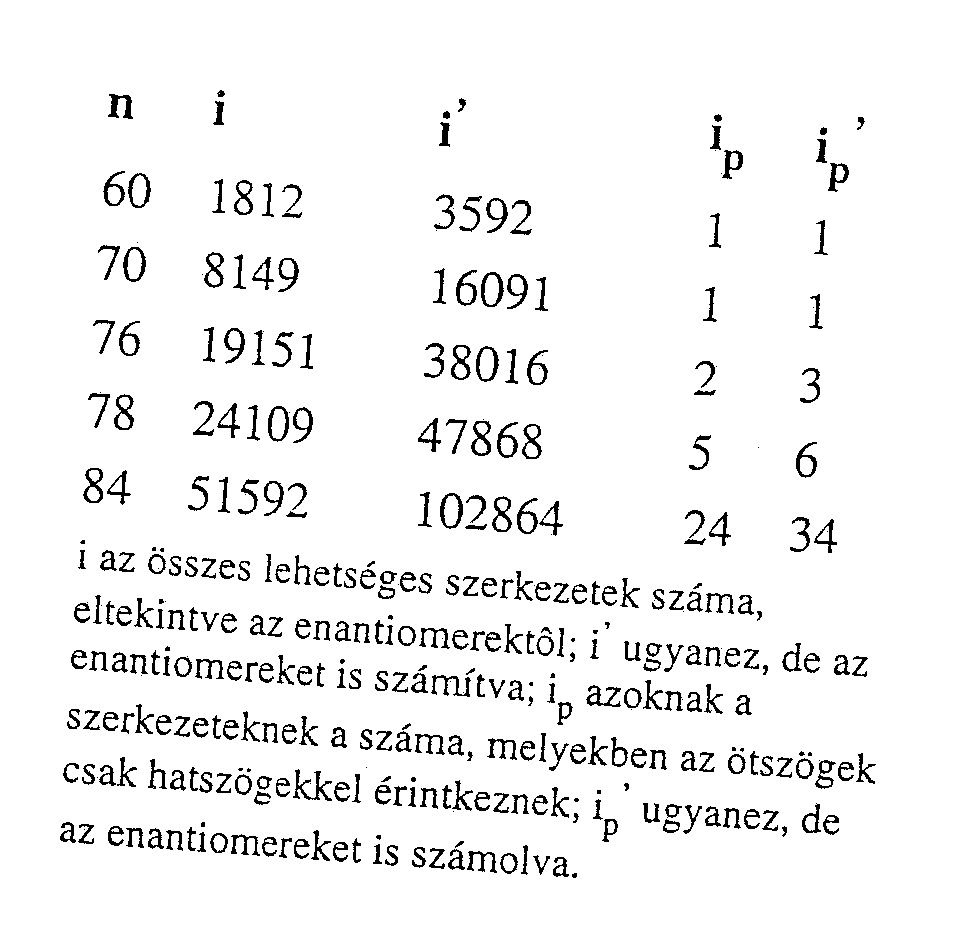 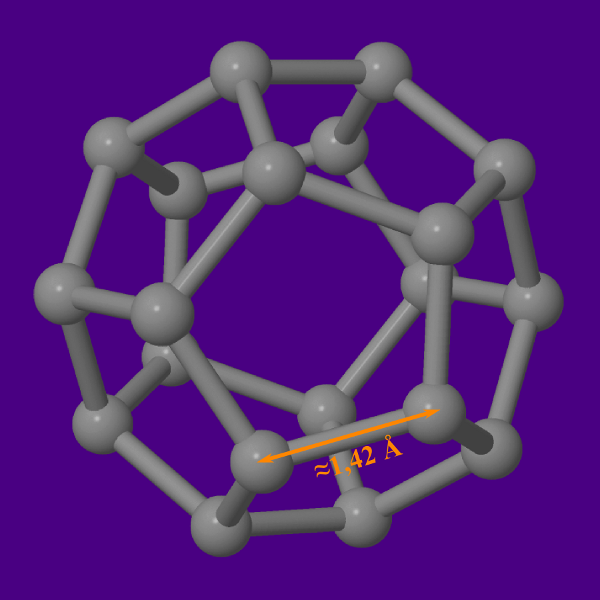 C20
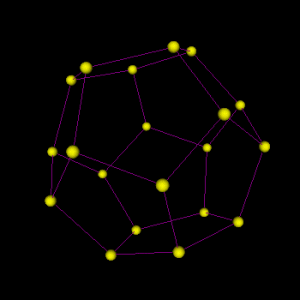 Schlegel diagrams
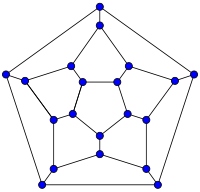 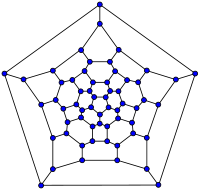 C20 				C60
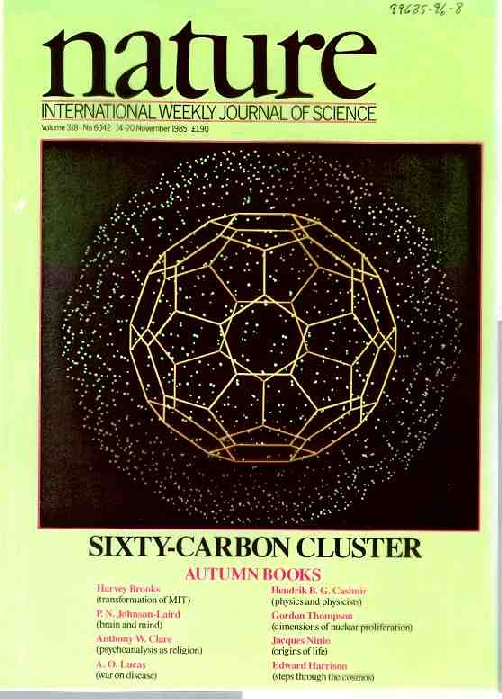 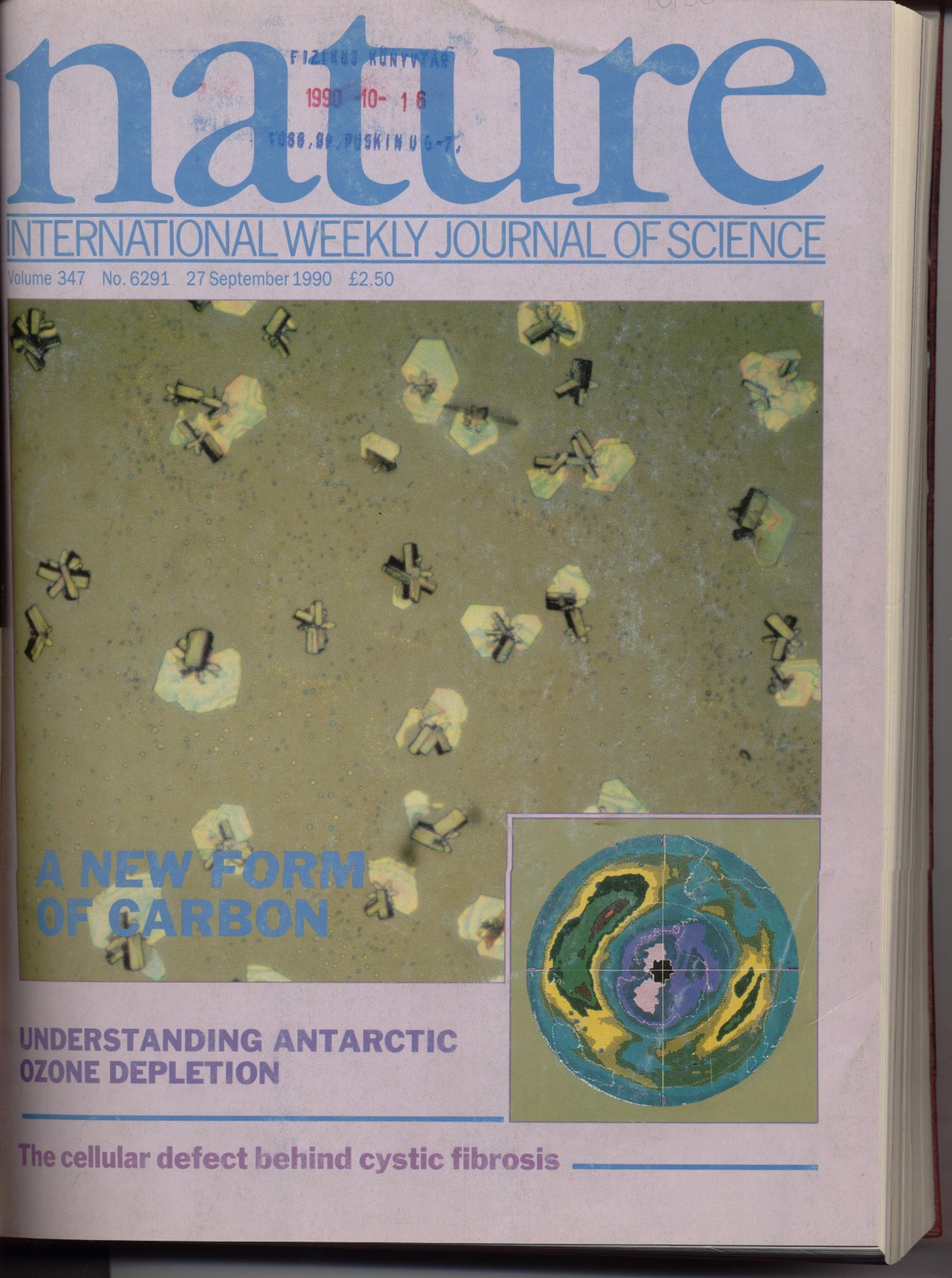 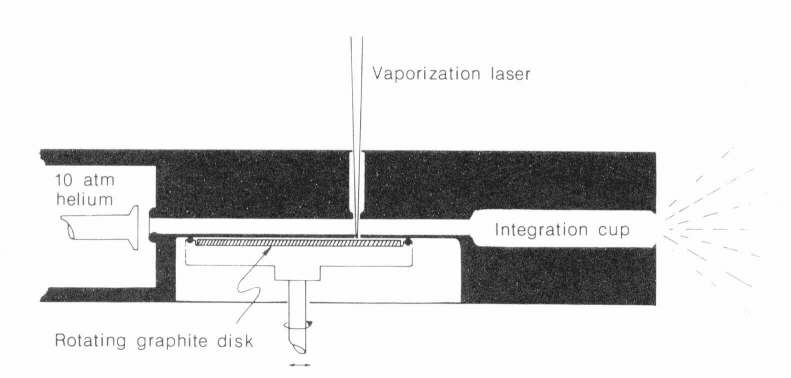 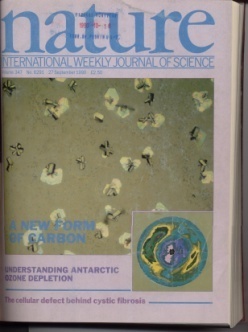 W.Krätschmer, L.D.Lamb, K.Fostiropoulos, D.R.Huffman, „Solid C60: a new form of carbon”, Nature 347, 354 (1990)
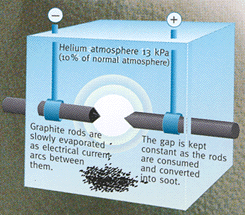 C60 in large quantities !
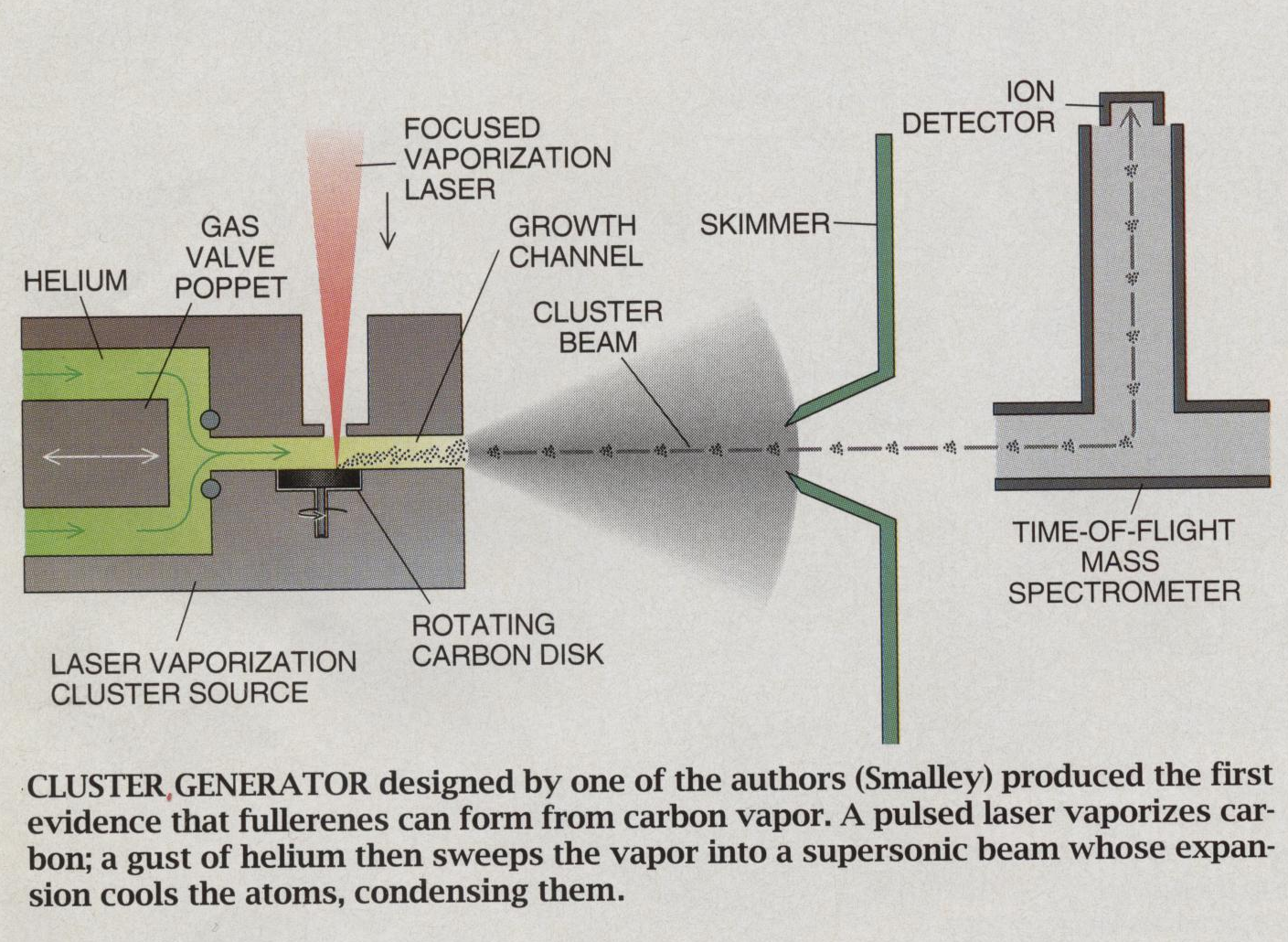 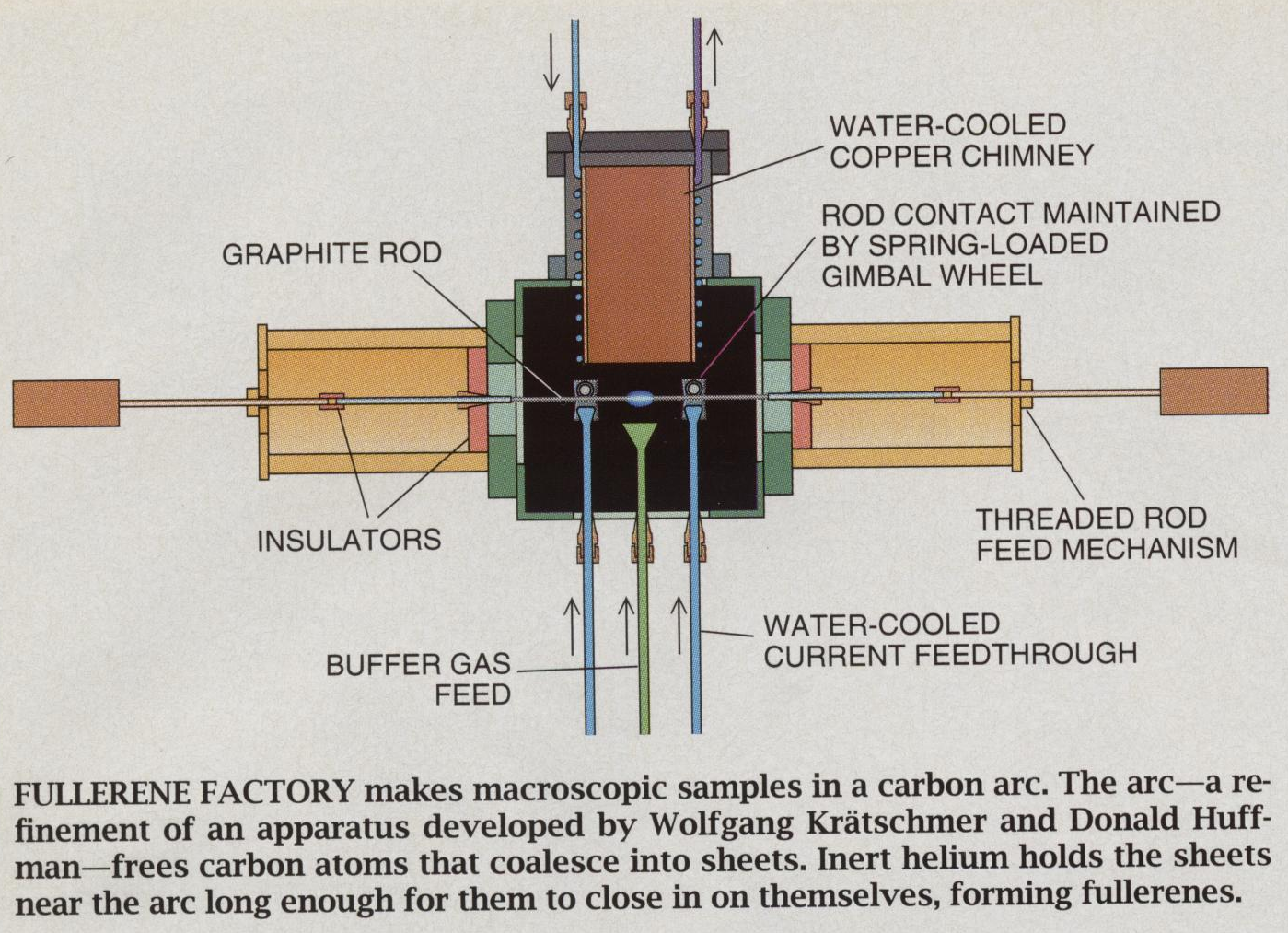 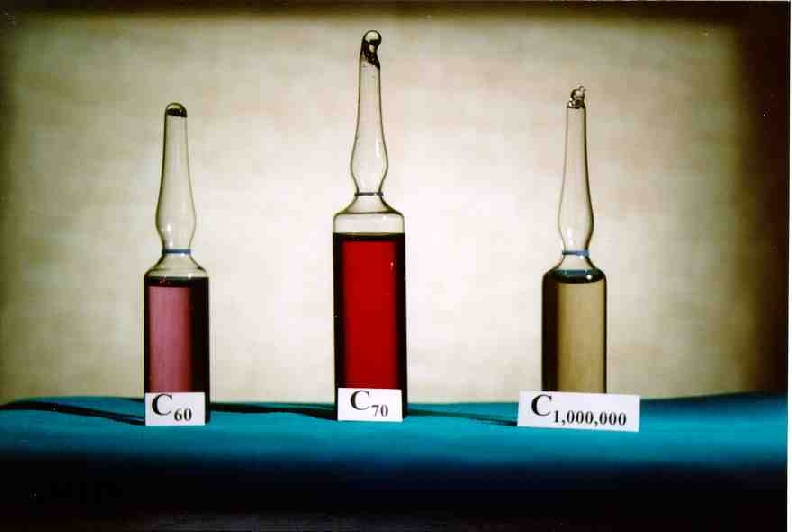 [Speaker Notes: C60: bíborvörös, C70: vörös]
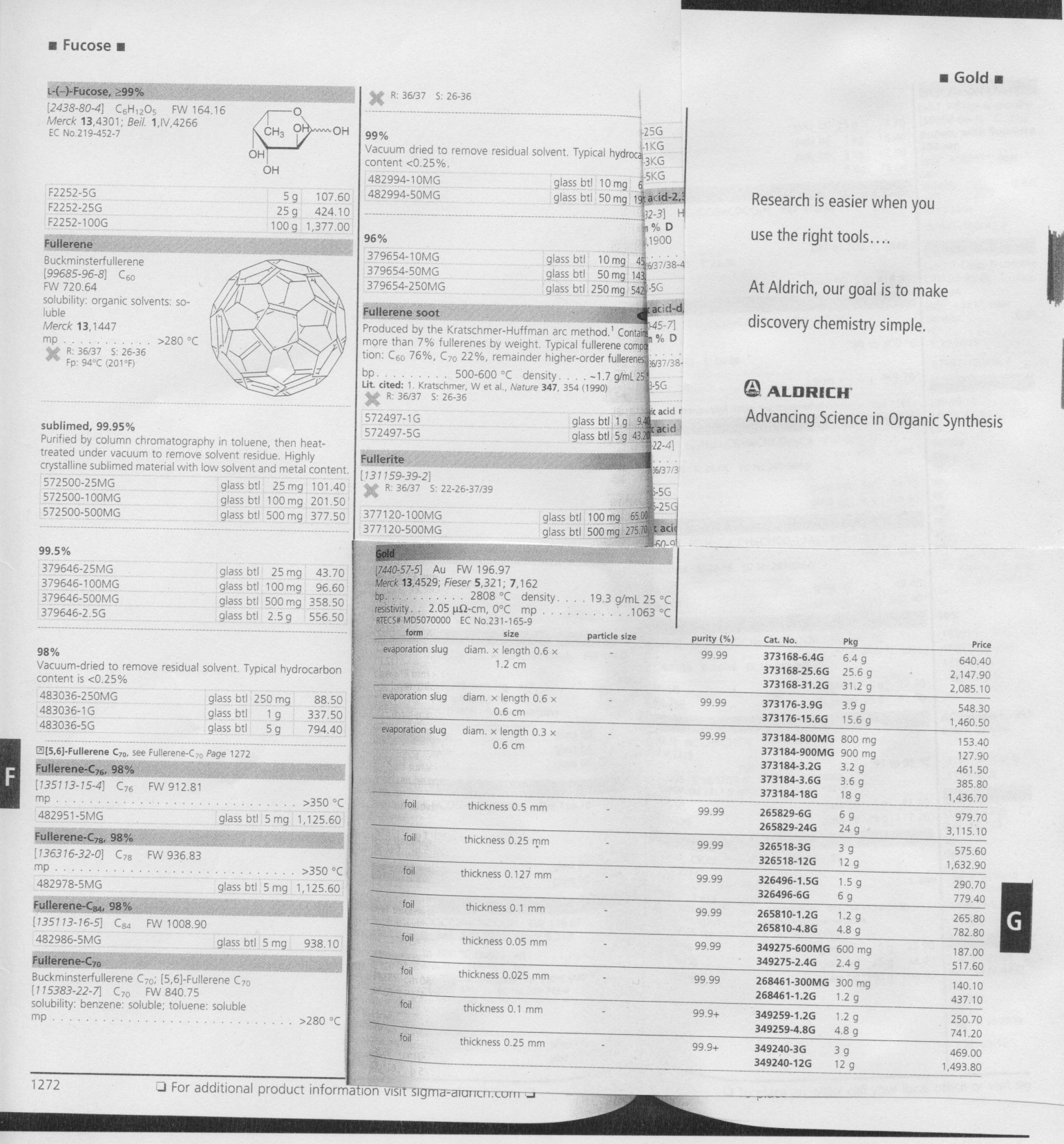 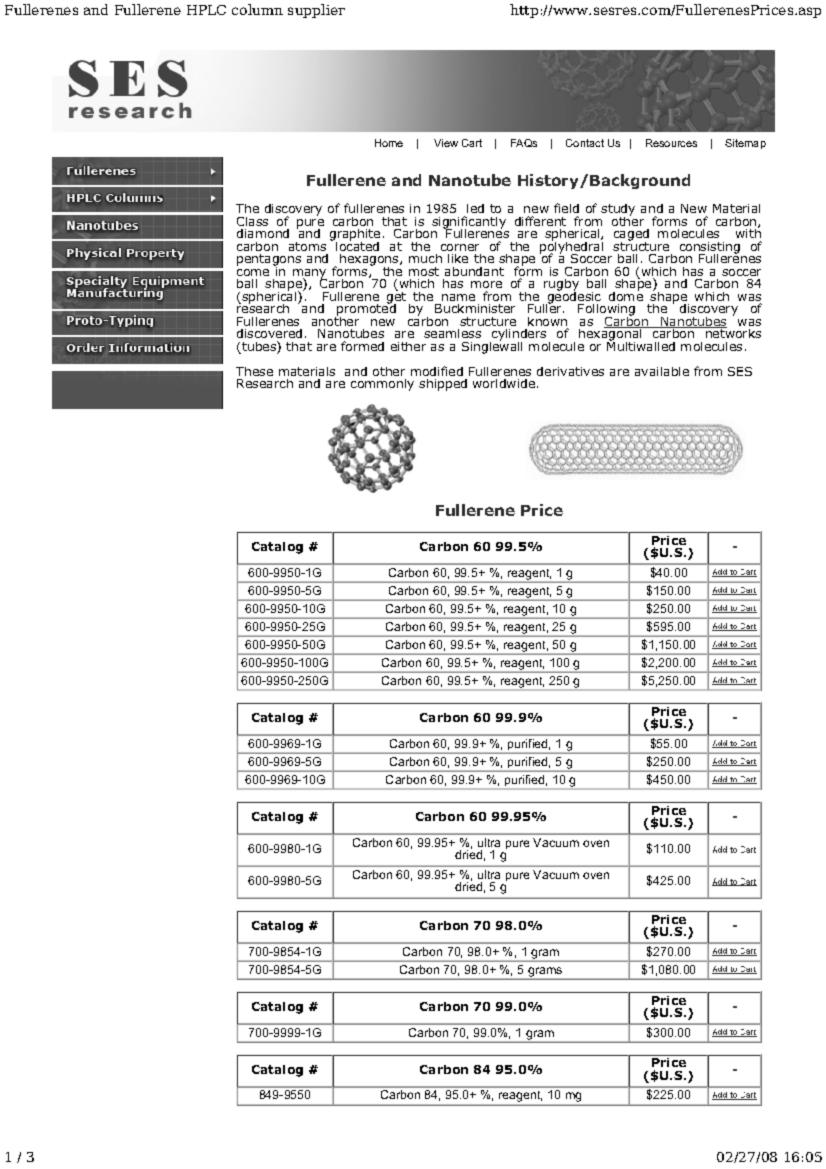 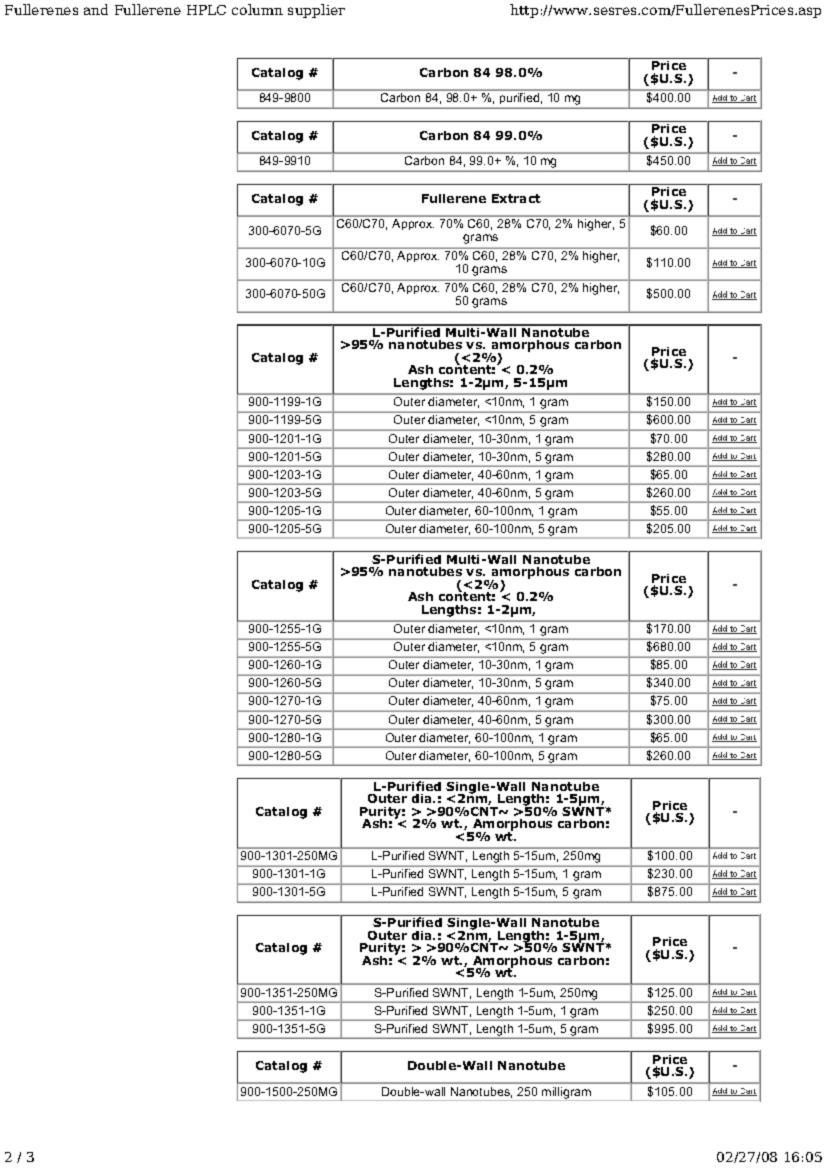 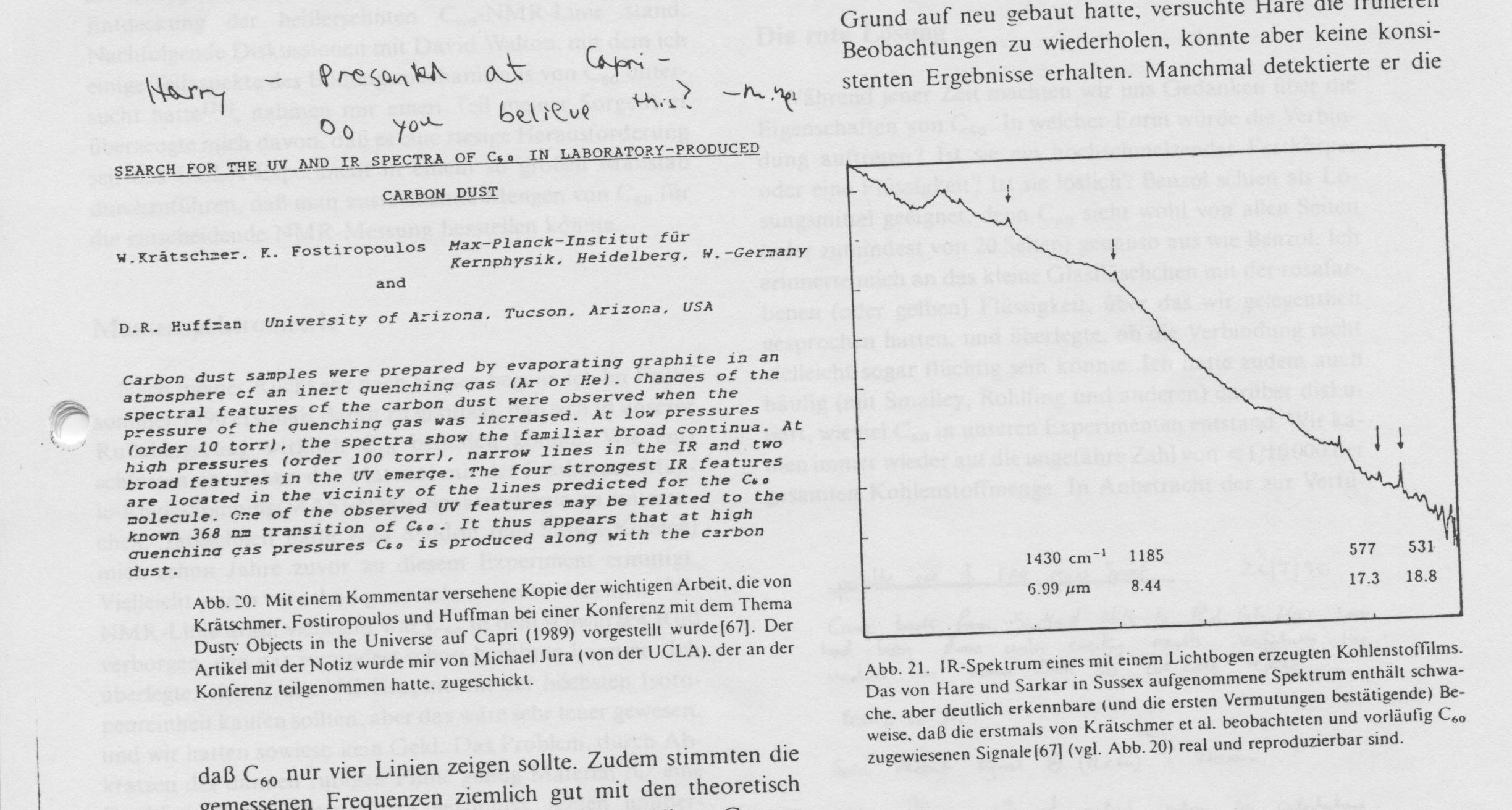 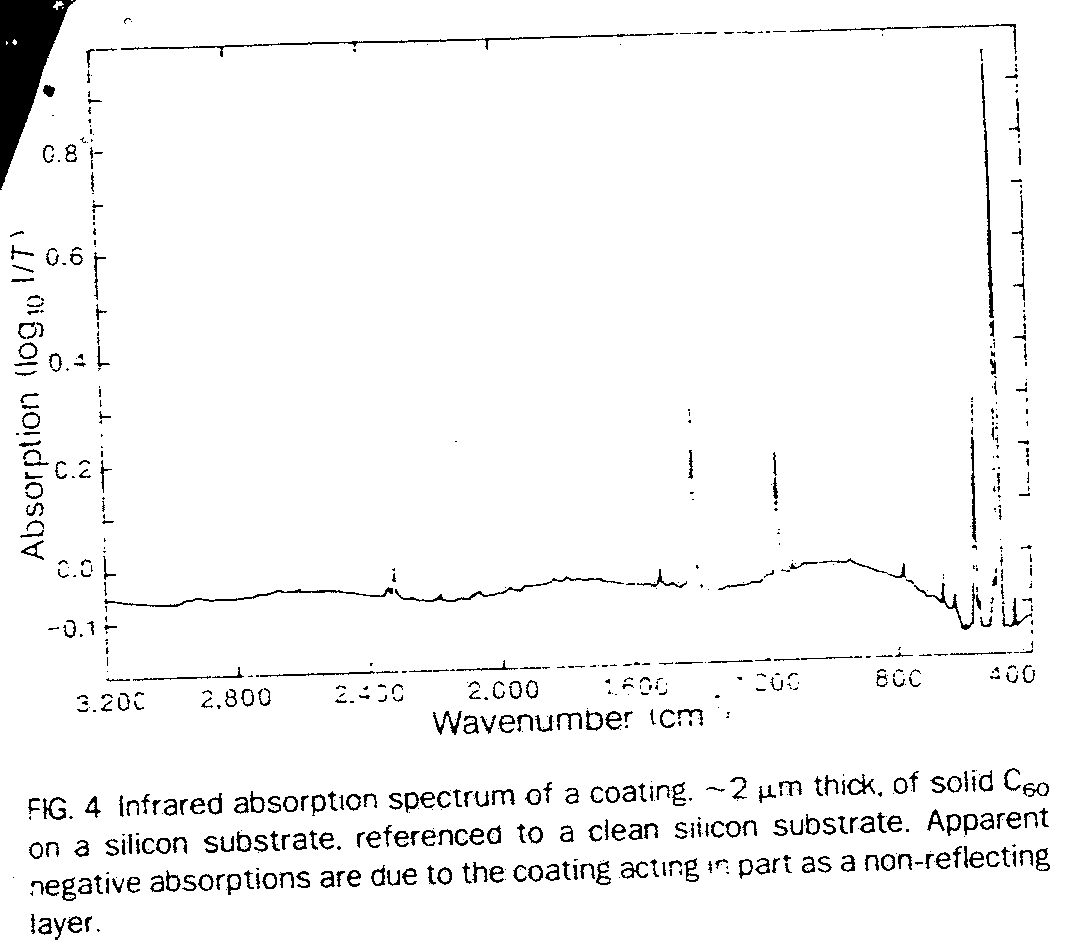 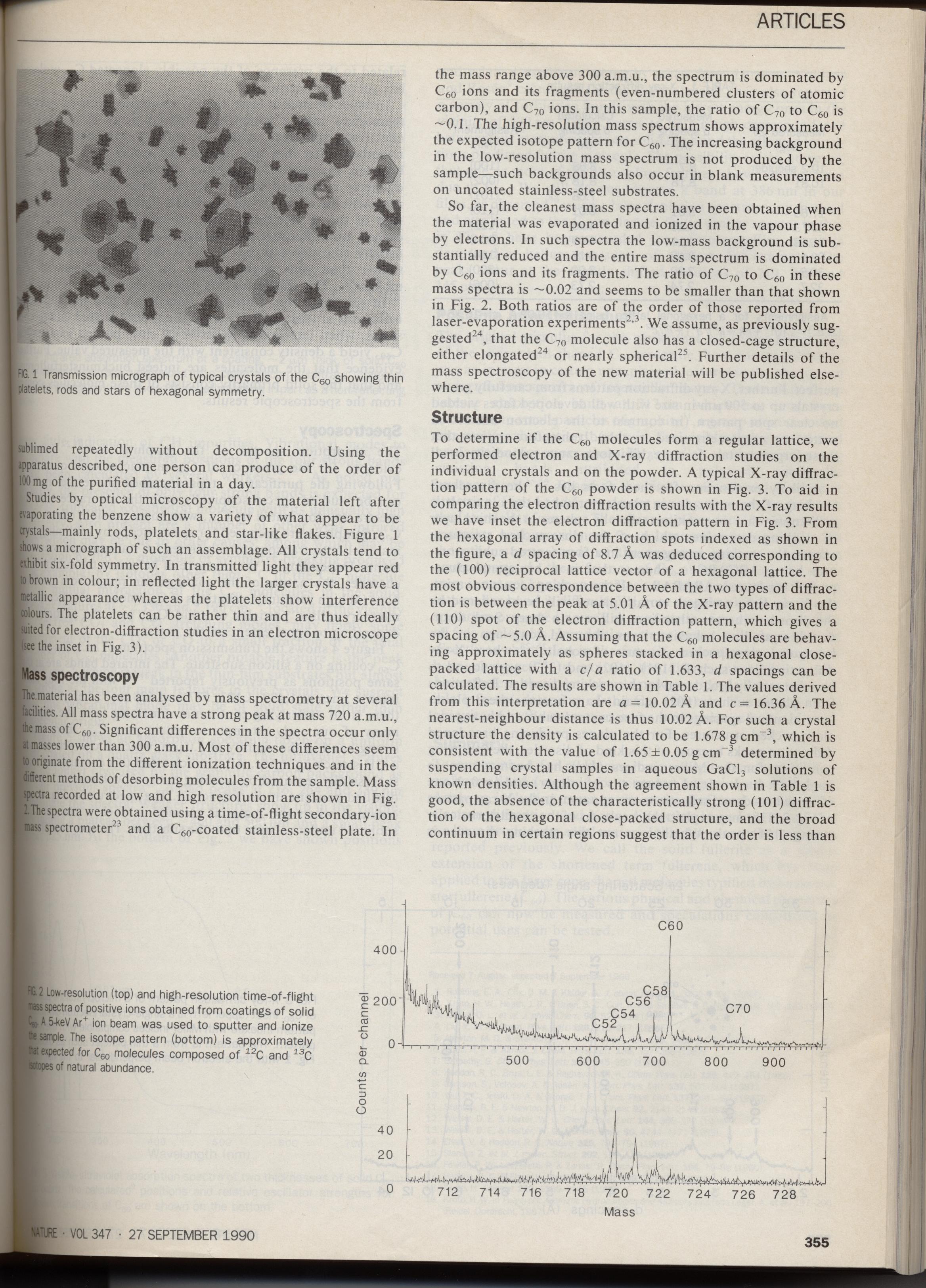 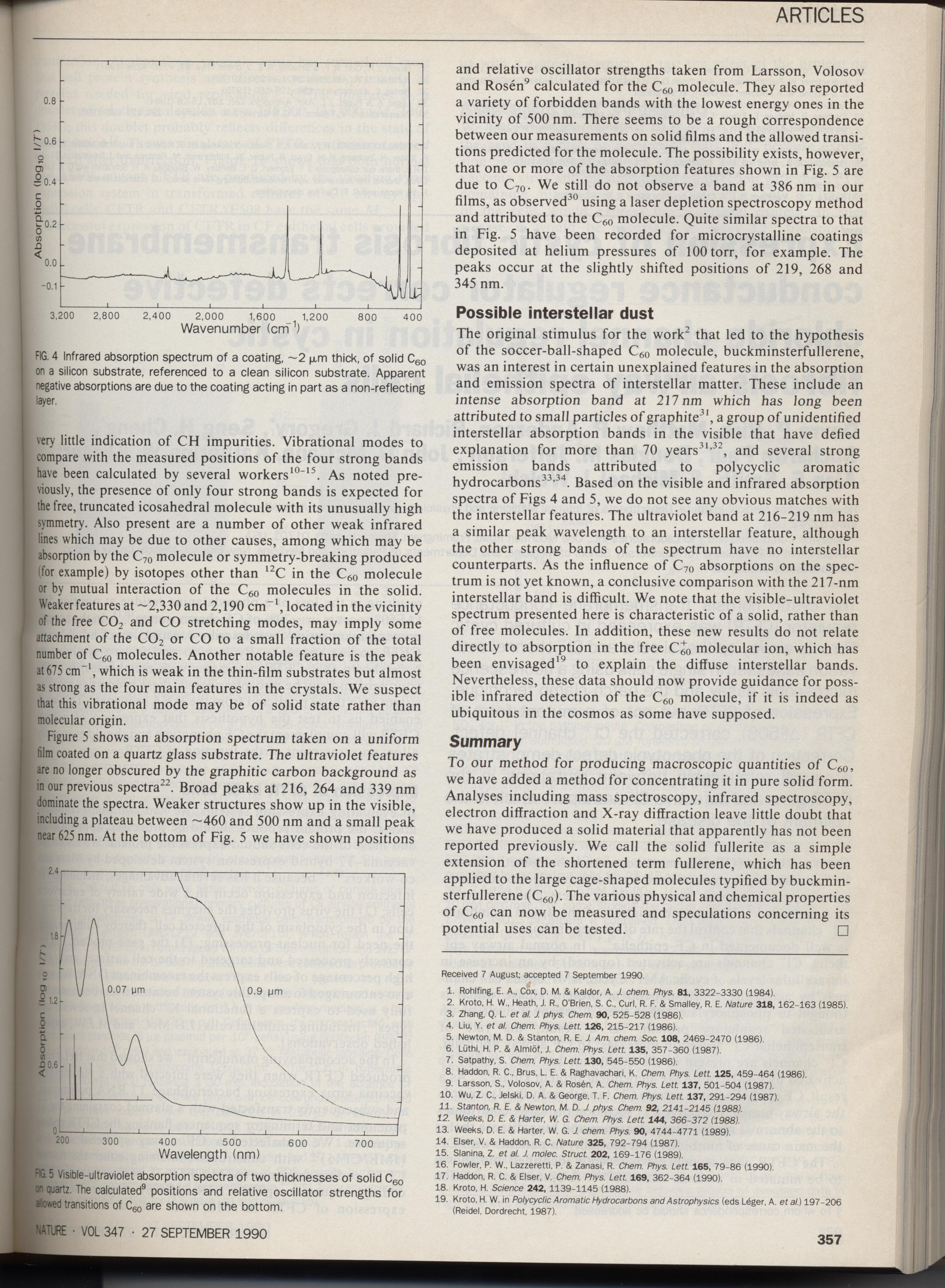 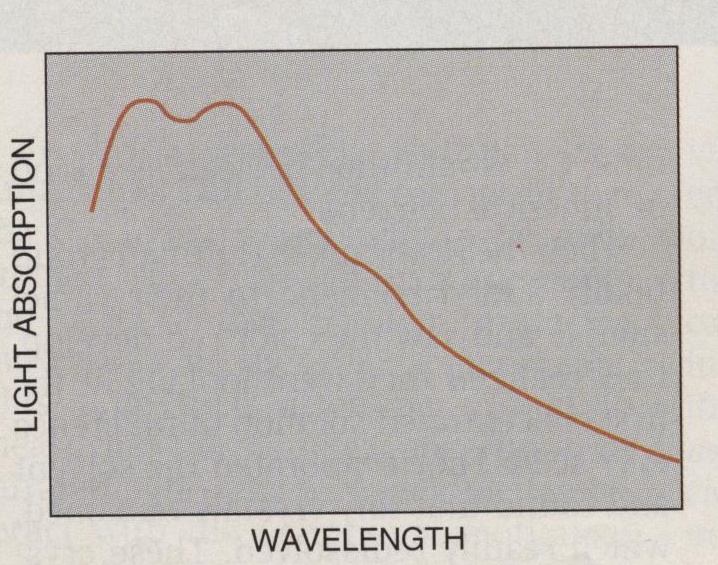 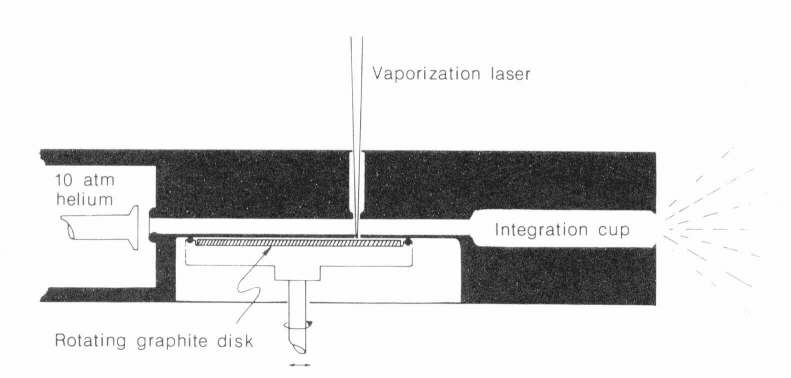 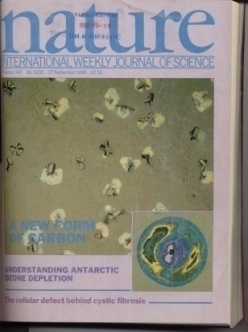 W.Krätschmer, L.D.Lamb, K.Fostiropoulos, D.R.Huffman, „Solid C60: a new form of carbon”, Nature 347, 354 (1990)
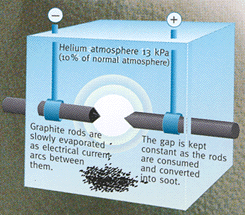 C60 in large quantities !
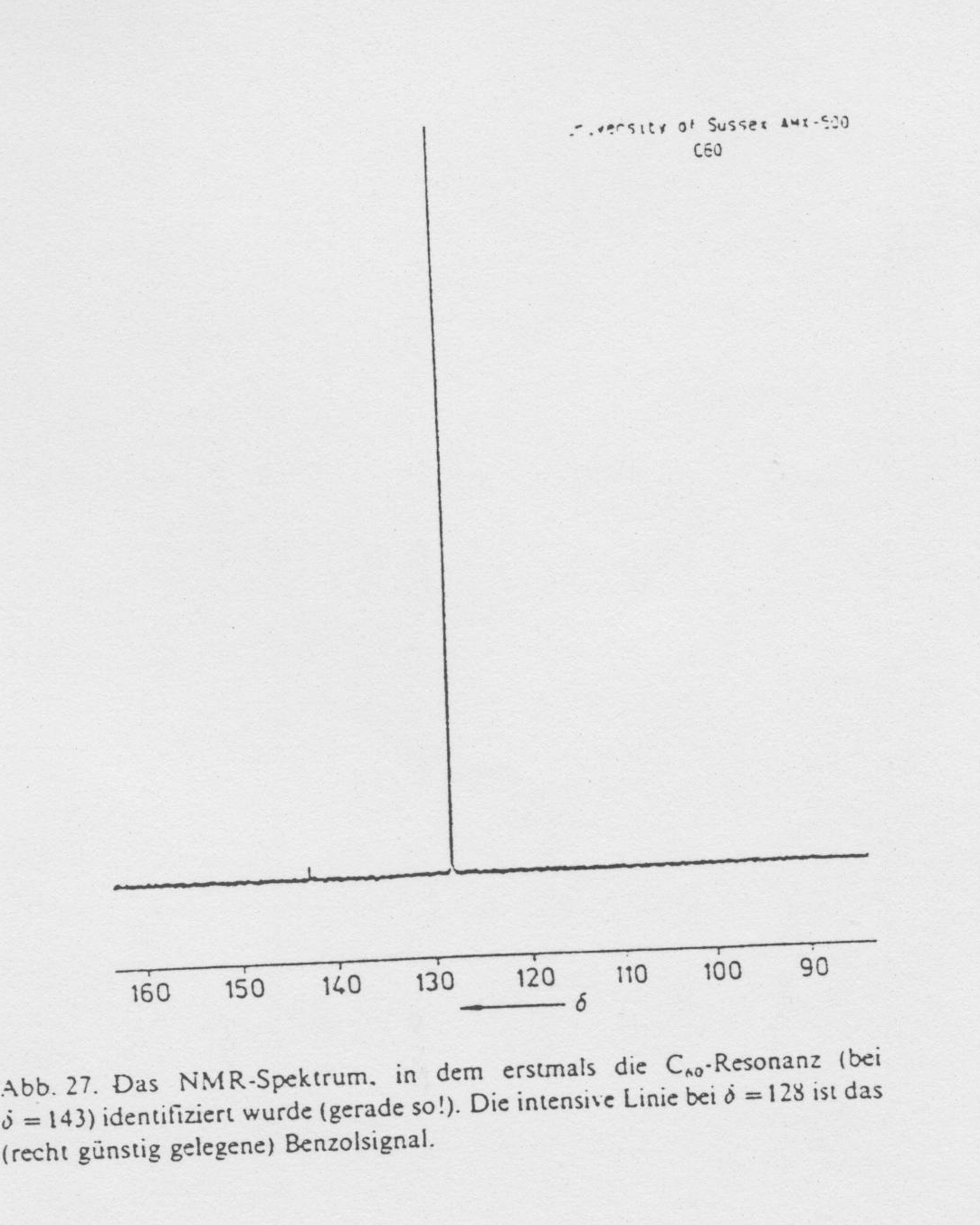 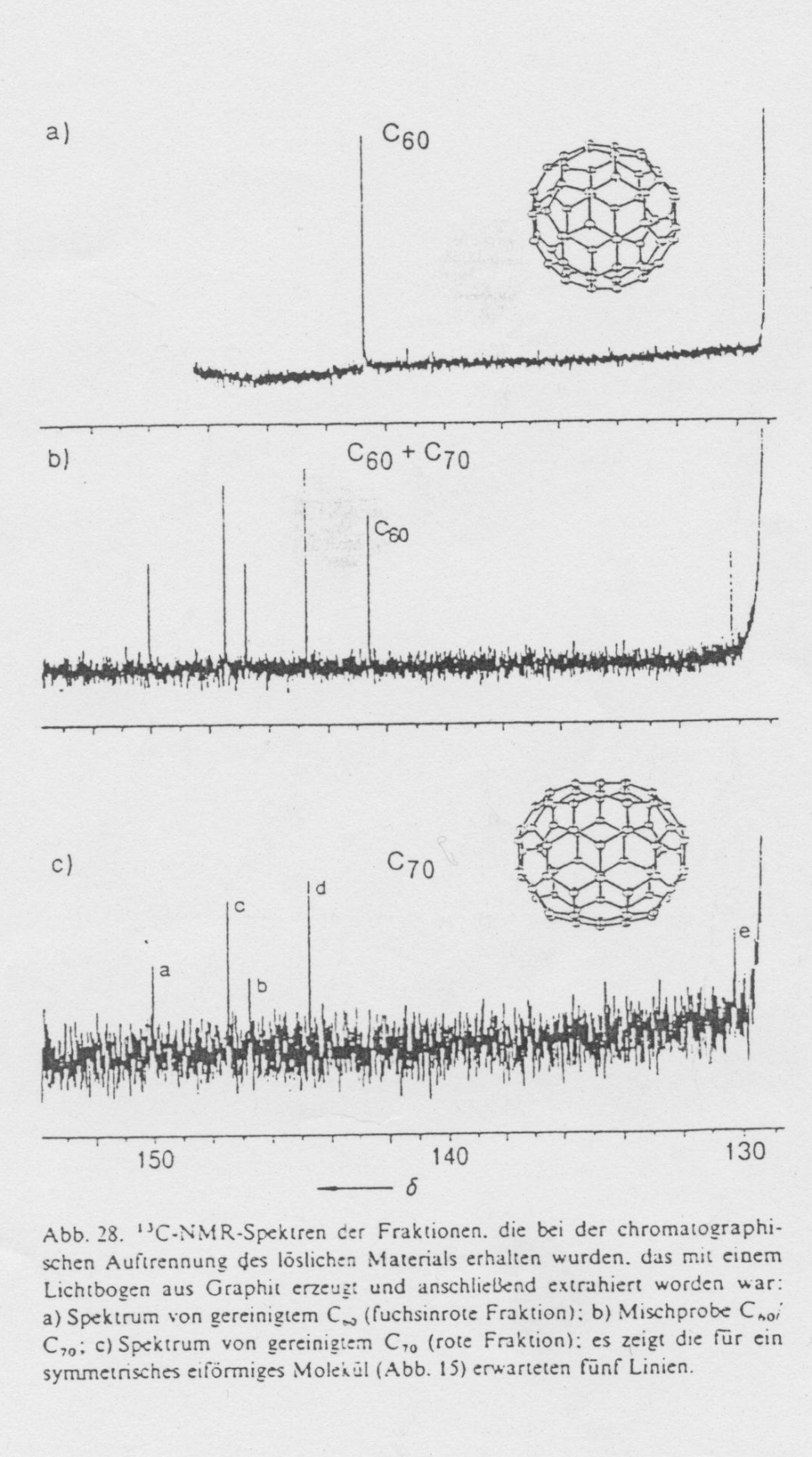 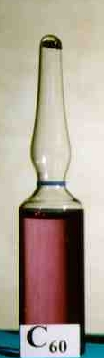 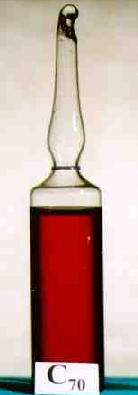